Actualization Para La Comunidad Sobre El Centro De Mantenimiento Central
September 7, 2019
[Speaker Notes: This slide up while people assemble in room]
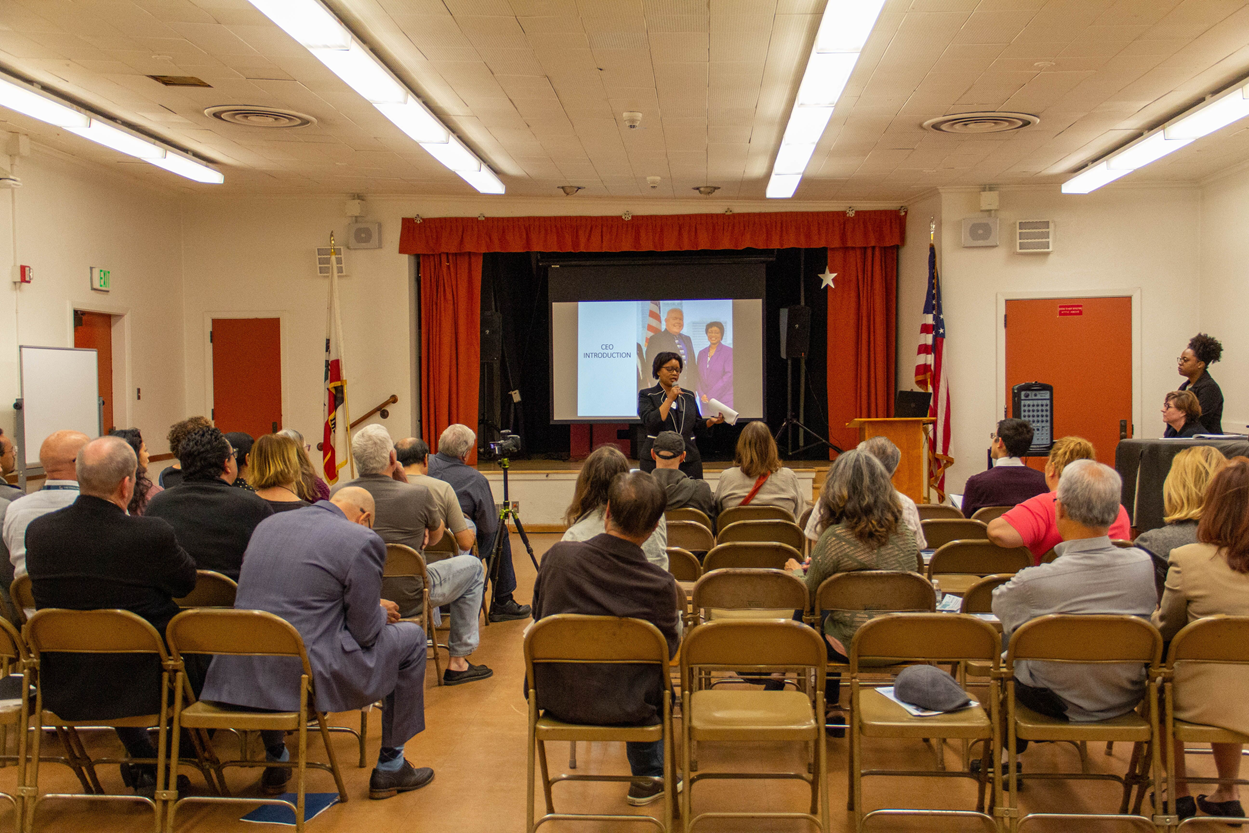 Bienvenido
Traducción al español disponible
2
[Speaker Notes: Opening: Laurene Lopez says hello and welcomes Eric Hosey, Chief Operating Officer to provide Safety Briefing (Rod Bailey as back-up)

Mary McCormick- welcome audience and describe slightly different meeting format.  

Sylvia Novoa who can provide Spanish translation]
Agenda
Agenda
Bienvenido

Actualizaciones de las actividades de este verano

Actualización del Plan de Acción de CMF 

Lo que puede esperar

Preguntas y Respuestas
3
[Speaker Notes: Presenter: Mary McCormick (Facilitator)

Welcome and thank you for attending our first quarterly meeting to provide updates on our Action Plan.

Today will go cover: 

Summer updates

CMF Action Plan update 

What you can expect

Questions and Answers - You should have received a comment or question card if you would like to participate in the Q & A session at the conclusion of our presentation.

Introduce our CEO Stephanie Wiggins]
CEO
Introducción de la DirectoraEjecutiva
“Crea Valor, superar las expectativas"
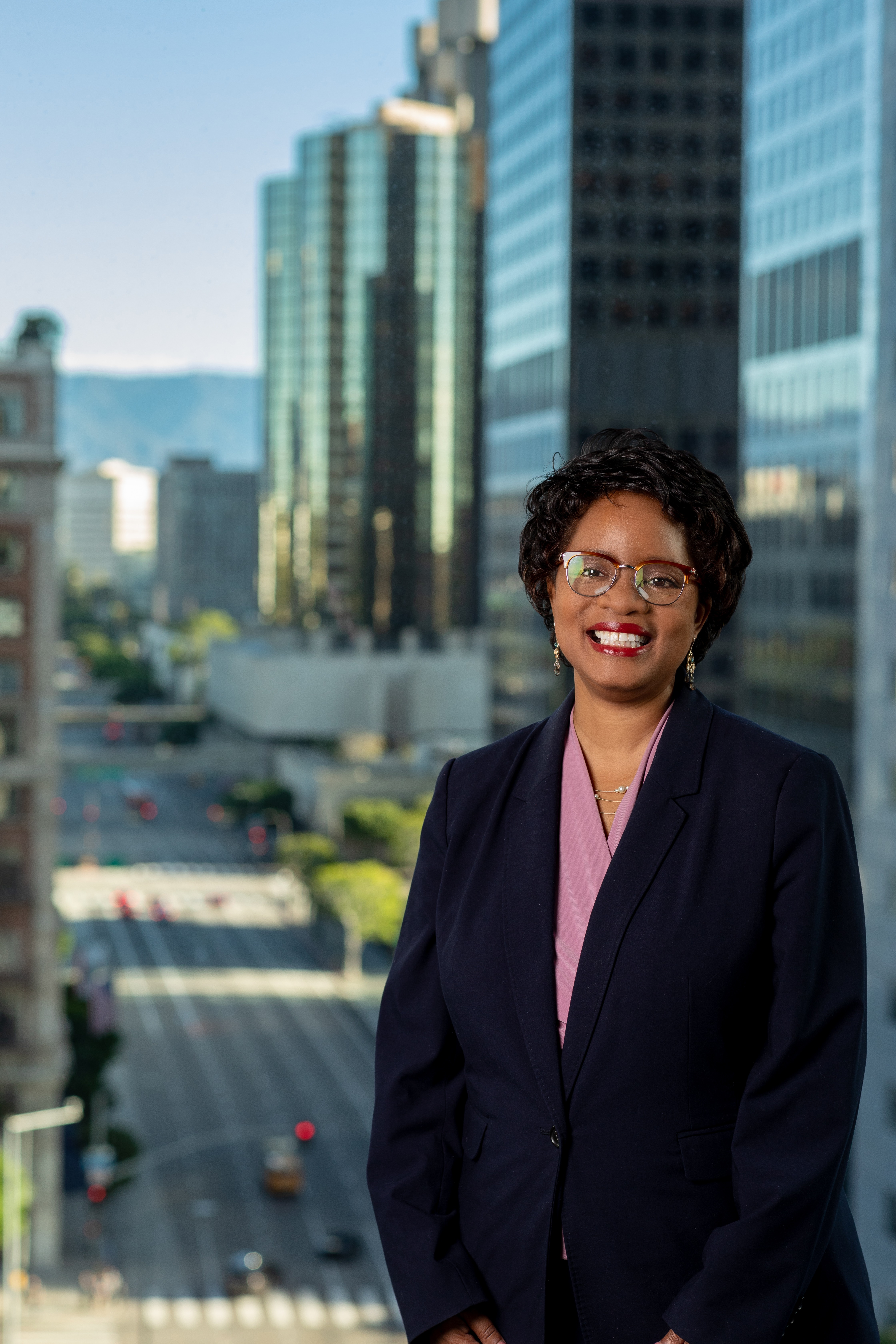 Enfoque en el cliente
Seguridad y protección 
Un sistema integrado 
Modernización de las prácticas comerciales
4
[Speaker Notes: Presenter: Stephanie Wiggins, CEO

I joined Metrolink on January 2nd and meeting with this community was a top priority. 

I rolled out my vision to focus on the customer. My vision statement is to “Create Value and Exceed Expectations” – and that’s what I plan to do for this community.

"Create Value, Exceed Expectations."

Customer-Focused Vision: 
Safety and Security
An Integrated System
Modernizing Business Practices]
Actualizacionr
Actualizaciones de Verano
Aumento de pasajeros sin precedente

Despedida a la locomotora 800

A Metrolink le importa

Proyecto de la Ciudad de Los Angeles de Taylor Yard G2 River Park

El equipo de liderazgo de su comunidad
5
[Speaker Notes: Presenter: Stephanie Wiggins, CEO

Record Ridership
Metrolink had the highest ridership in its almost 27-year history, last fiscal year
More than 11.9 million boardings last year
The previous record was set 10 years ago when gas prices were the highest in history

Farewell to Locomotive 800 – The Oldest, loudest continuously active engine in Metrolink’s fleet having started its service in 1981 in an Amtrak locomotive before coming to Metrolink in 2005.

Locomotive 800 - Least favorite piece of equipment has taken its last ride (2005- 2019)  - 14 years

As part of our process of having a more environmentally friendly fleet, we’ve brought in these Tier 4 locomotives and we’ve decommissioned less efficient trains including this one. 

   South Coast Air Quality Management District (SCAQMD) visited the Central Maintenance Facility (CMF) to certify the engine block of Engine No. 800 was drilled, permanently disabling the
        engine

Metrolink Cares
This summer we launched the Metrolink Cares program where the agency is supporting other causes that improve lives for the people in the community we serve. Metrolink connects people to opportunity and Metrolink Cares helps people to connect to resources that can help them. 

Some examples:
American Heart Association – supporting Pasadena Heart Walk on Sept. 28
Tierra del Sol
The Wiley Center 
 
City of Los Angeles Taylor Yard  G2 River Park Project
Kick-off this summer
42-acre project
G2 parcel is one portion of a 244-acre property and is an open space along the LA River
Construction impacts are communicated to the local residents
Noise from this project is not a part of a Metrolink project contact Lyndsay.naish@lacity.org  for more information

Your Neighborhood Leadership Team – And we are excited about some new additions we’ve made to the team that serves you.
        (next slide)]
Liderazgo
Operaciones:
Eric Hosey, Director de Operaciones
Justin Fornelli, Jefe, Entrega del Programa
Darrell Maxey, Jefe de Movilización, Transición y Proyectos Especiales
Rod Bailey, Director Adjunto de Operaciones
Luis Carrasquero, Director Interino, Mantenimiento de Equipos
Eric Poghosyan, Gerente Principal de Instalaciones y Mantenimiento de Flotas
El Equipo de Liderazgo de su Vecindario
Relaciones Comunitarias:
Todd McIntyre, Director de Estrategia
Jeff Dunn, Director de Relaciones Gubernamentales
Alex Davis, Director Gerente, Relaciones Gubernamentales
Sylvia Novoa, Gerente de Relaciones Comunitarias*
Javier Hernández, Gerente de Relaciones Comunitarias de SCORE



 
*Contacto diario
6
[Speaker Notes: Presenter: Stephanie Wiggins – CEO 

Introduce my NEIGHBORHOOD LEADERSHIP TEAM 
Operations:
Eric Hosey, Chief Operating Officer
Justin Fornelli, Chief, Program Delivery
Darrell Maxey, Chief Mobilization, Transition and Special Projects
Rod Bailey, Deputy Chief Operating Officer
Luis Carrasquero, Interim Director, Maintenance of Equipment 
Eric Poghosyan, Senior Manager, Facilities and Fleet Maintenance

Community Relations:
  Todd McIntyre, Chief Strategy Officer
  Jeffery Dunn, Director, Government Relations
  Alex Davis, Senior Manager, Government Relations 
  Sylvia Novoa, Community Relations Manager
  Javier Hernandez, SCORE Community Relations Manager
  

Transition to Action Plan]
Plan de Acción de la Instalación Central de Mantenimiento
Plan de Accion
El plan de 11 puntos de Metrolink para convertirse en un buen vecino a las comunidades adyacentes a CMF

Incluye esfuerzos de corto, mediano y largo plazo para reducir el ruido y las emisiones, así como esfuerzos para garantizar la rendición de cuentas.
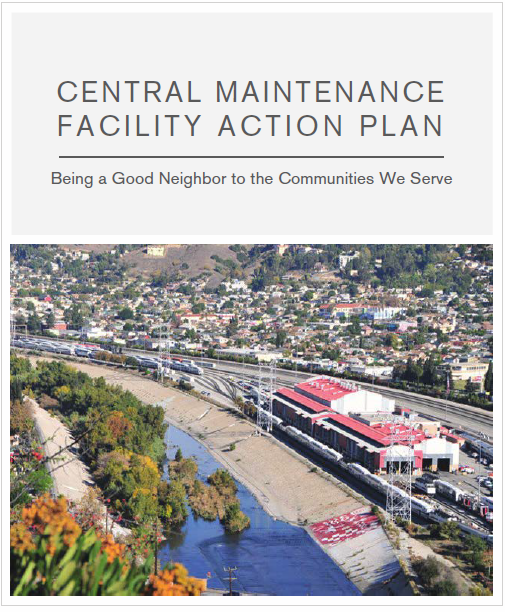 7
[Speaker Notes: Presenter: Stephanie Wiggins, CEO

As a result of the concerns raised by the community at the April 11 meeting Metrolink team developed an Action Plan starting in May 2019.

Definition: An 11-point plan to create accountability and transparency to the community as we modernize the CMF.


Metrolink's 11-point plan to become a better neighbor to the communities adjacent to the CMF. 

Includes short, medium and long-term efforts to reduce noise and emissions,  as well as efforts to ensure accountability.]
Plan de Accion
Progreso del Plan de Accion de la Instalacion Central de Mantenimiento
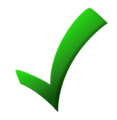 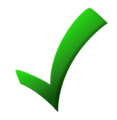 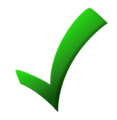 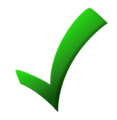 8
[Speaker Notes: Presenter: Stephanie Wiggins, CEO

The plan is divided into three time frames: Short-term (0-6 months), Mid-term (6-18 months) and Long-term (18+months).

I’m proud that the team has completed the majority of our short term commitments and we continue to make progress on other commitments. Our team is going to go through each commitment one by one and give you an update.  

Transition to : Eric Hosey, Chief Operations Officer/ Rod Bailey, Deputy Chief Operating Officer]
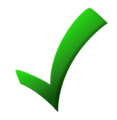 1. Optimizar El Uso De Centrales Eléctricas (Completo)
Plazo Corto
Plazo de finalización: 1 de agosto 2019
Beneficios: Menos ruido

Progreso: 
Se monitorio las estaciones eléctricas y se determinara como funcionen más efectivamente.

Resultados:
Uso inconsistente por parte de los contratistas
Centrales eléctricas que no funcionaban

Acciones:
Centrales eléctricas reparadas
Se envió aviso oficial a Bombardier
Nuevos procedimientos para evaluar y documentar el sistema de estaciones electricas
Trabajar con el contratista para mejorar el uso de energía comenzara la próxima semana

Resultados: Añadiendo 4 conjuntos de trenes durante el mantenimiento reduciremos hasta 150 horas de ralentí al mes
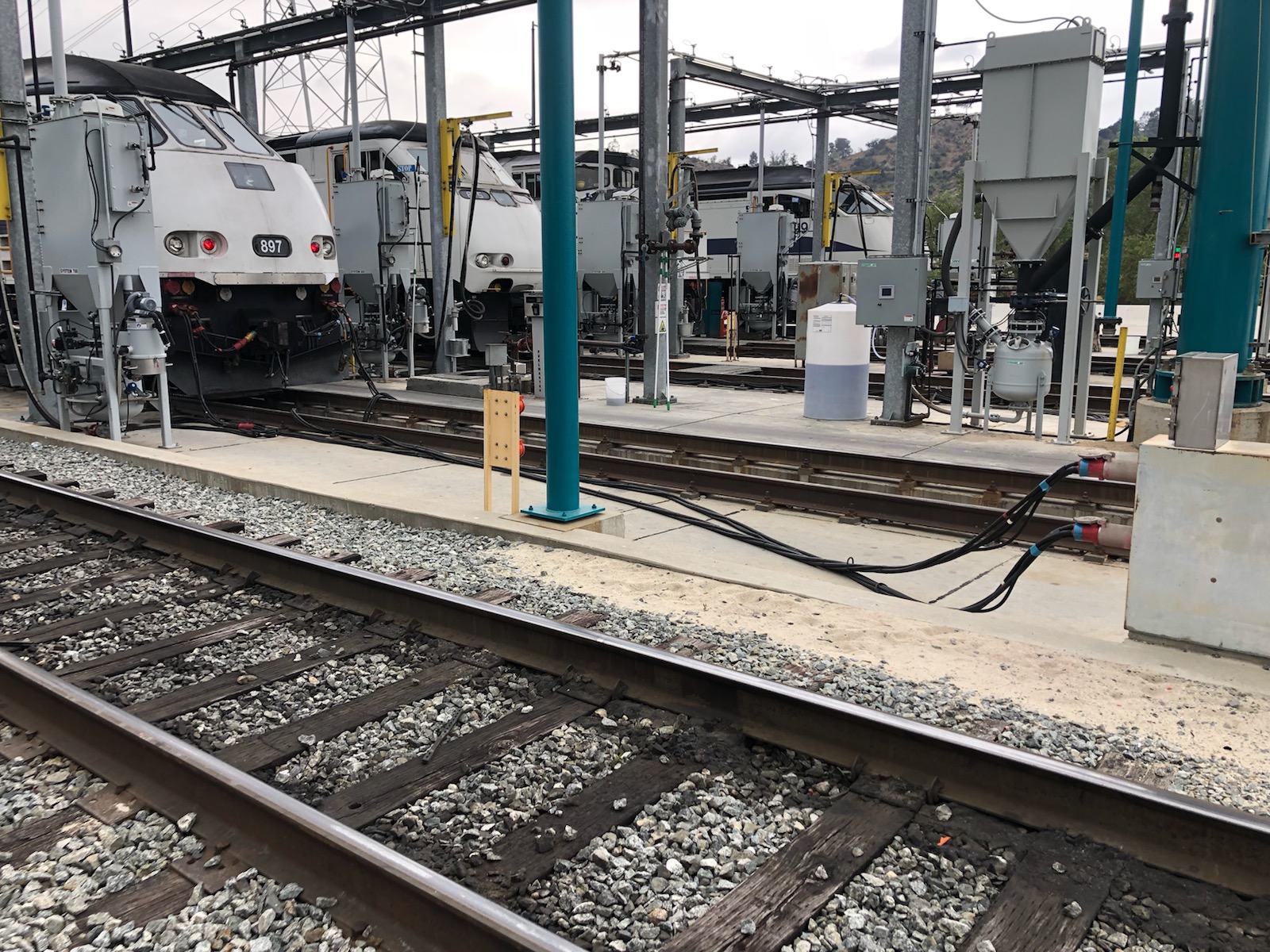 9
[Speaker Notes: Presenter: Eric Hosey, Chief Operations Officer/ Rod Bailey, Deputy Chief Operating Officer presents metrics  (slides 9, 10, 11, 12 )

Benefits: Cleaner air and less noise

Progress:  
Tracked power stations to evaluate usage and to determine how we can improve compiled an analysis

Findings:  
Inconsistent use by contractors 
Malfunctioning ground power stations 

Actions taken: 
Repaired ground power stations
Sent official notice to Bombardier 
New procedures to track and document plug-in
Work with contractor to enhance ground power optimization to begin next week

Results: Adding 4 more train sets using ground power during servicing will reduce up to 150 hours of idling a month]
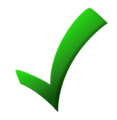 Corto plazo
2. Instalación De Monitores De Sonido – Completo
Plazo de finalización: 1 de julio de 2019
Beneficio: Menos ruido

Progreso:
Se monitorio el sonido durante tres semanas en diez lugares en CMF

Resultados:
Durante el día los niveles de ruido son mas altos durante las pruebas de bocina y carga 

Acciones tomadas:
Se solicito presupuestos para la instalación permanente de monitores de sonido para proporcionar información interna y rendición de cuentas

Resultados:
Metrolink esta consciente de los niveles de ruido en el CMF y puede tomar medidas para reducir el ruido
Planes para instalar un monitor de sonido permanente
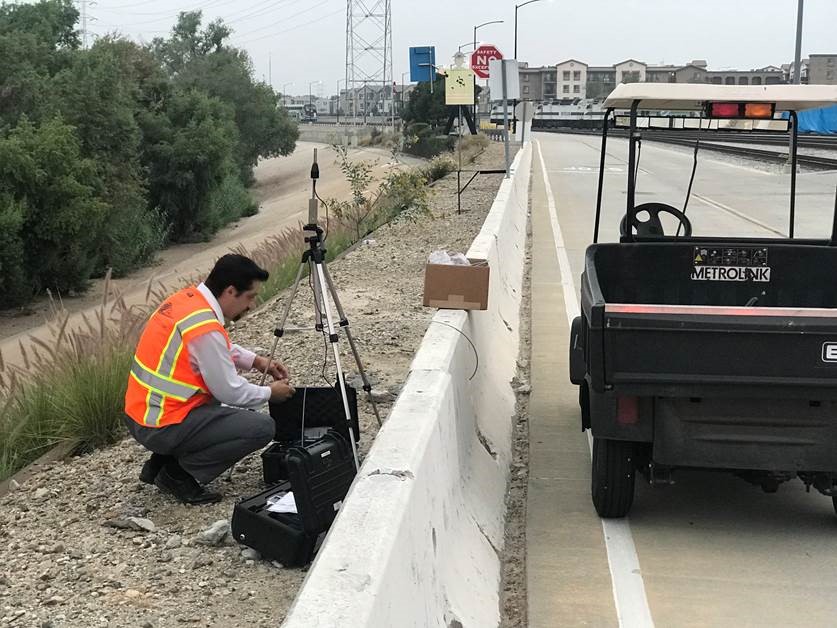 10
[Speaker Notes: Presenter: Eric Hosey, COO/Rod Bailey, Deputy Chief Operating Officer presents metrics  (slides 9, 10, 11, 12) 

Benefits: Less noise 

Progress: 
Monitored sound for three weeks in ten locations

Findings: 
Noise levels highest during the horn and load testing throughout the day 

Actions taken: 
Requested quotes for permanent sound monitor installation to provide internal information and accountability

Results: 
Metrolink is aware of noise levels in the yard and can take action  
Metrolink to install permanent sound monitors]
20%
Plazo Corto
3. Informe De Auditoría Interna De Desempeño – En Curso
Plazo de finalización: 9 de noviembre de 2019
Beneficios: Aire más limpio y menos ruido

Progreso:
El Departamento de Auditoría Interna de Metrolink tuvo una reunión inicial con los departamentos involucrados
El equipo de auditoría interna visito la instalación de CMF
La Auditoría Interna reunió procedimientos y materiales de los departamentos involucrados

Resultados:
Se determinarán basado en los resultados de la auditoría 

Pasos siguientes:
Auditoría Interna revisará el cumplimiento de los compromisos hechos con la comunidad
Los procedimientos de auditoría incluirán entrevistas con miembros de la comunidad y los detalles se proporcionarán en el boletín mensual de CMF
11
[Speaker Notes: Presenter: Eric Hosey, COO/Rod Bailey, Deputy Chief Operating Officer presents metrics  (slides 9, 10, 11, 12)

Benefits: Cleaner air and less noise

Progress: 
Metrolink’s Internal Audit Department had a kickoff meeting with various departments involved  
Internal Audit toured the CMF Facility
Internal Audit gathered procedures and materials from involved departments

Findings:
To be determined by performance audit

Next Steps:
Internal Audit will review compliance to commitments made to the community
Audit procedures will include community member interviews and details will be provided in the monthly CMF newsletter]
5%
Corto Plazo
4. Nuevo Estudio Independiente Sobre El Ruido – En Curso
Plazo de finalización: 9 de noviembre de 2019
Beneficios: Menos ruido

Progreso: 
Metro proporcionó límites del trabajo al contratista para cotizar el estudio

Resultados:
Se determinará por el estudio del ruido

Pasos siguientes:
Identificar la financiación
Una vez que se identifique el proceso de financiación, comenzará el proceso de adquisición
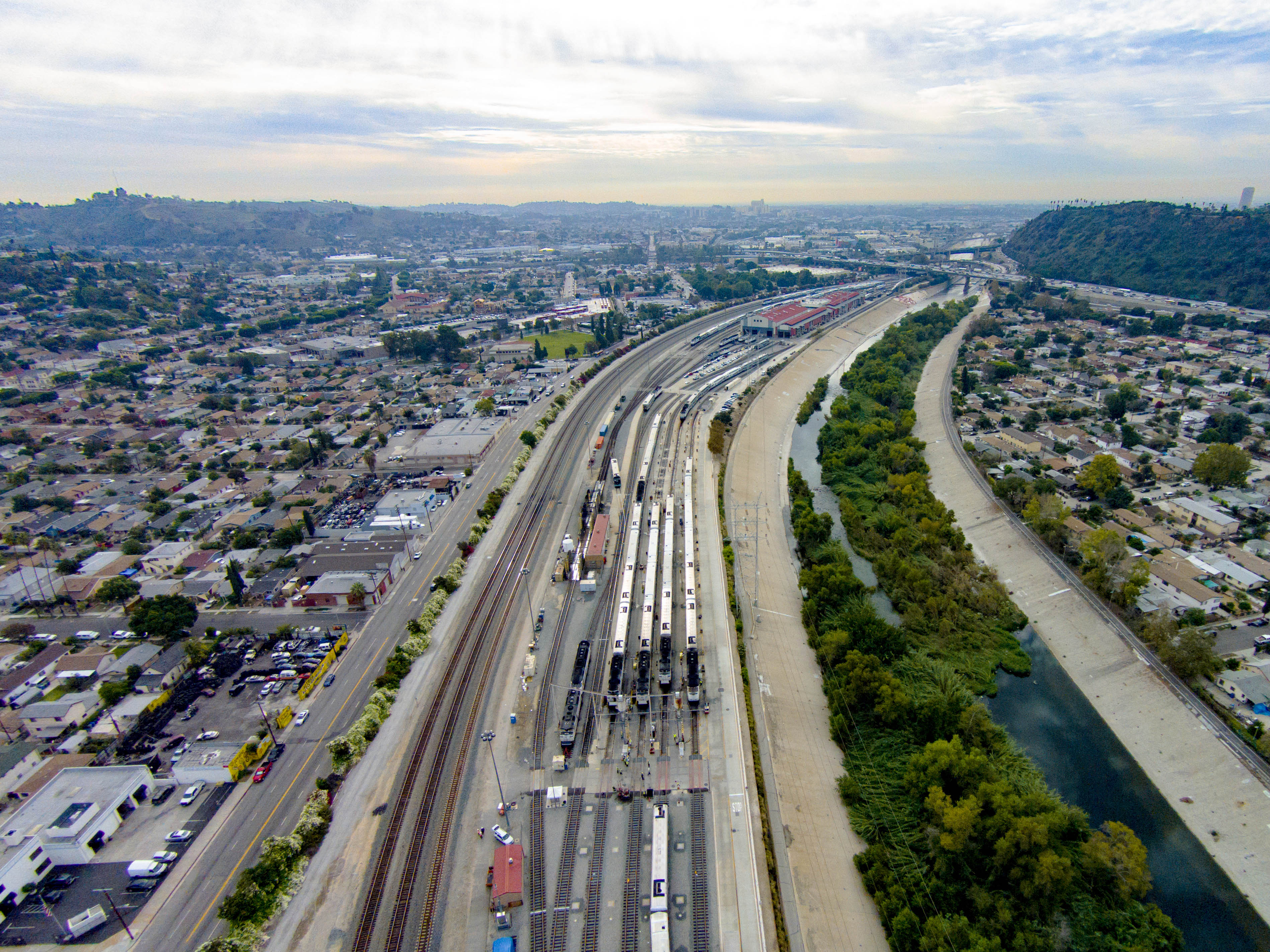 12
[Speaker Notes: Presenter: Eric Hosey, COO/Rod Bailey, Deputy Chief Operating Officer presents metrics  (slides 9, 10, 11, 12) 


Benefits: Less noise  

Progress: 
Metro provided scope of work to contractor for quote for study


Findings: 
To be determined by noise study

Next Steps
Identify funding
Begin procurement process]
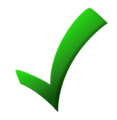 Corto Plazo
5. Acelerar A Servicio 8 Locomotoras De Nivel 4– Completo
Plazo de finalización: 9 de noviembre de 2019
Beneficios:  Aire más limpio

Progreso: 
Metrolink ha desplegado locomotoras Nivel 4 cada mes desde que comenzó el Plan de Acción en mayo de 2019

Se han desplegado 8 locomotoras nuevas, para un total de 23 locomotoras en servicio
Este objetivo se completó el 20 de agosto de 2019 – antes de lo previsto

Resultados: 
Habrá una reducción de 85% en NOx (PM), y particulos entre los ferrocarriles antiguos y nuevos.
First Time Riders
13
[Speaker Notes: Presenter: Justin Fornelli, Chief, Program Delivery (Slide 13)

Benefits: Cleaner air 

Progress: 
Metrolink has deployed Tier 4 locomotives each month since the Action Plan began in May 2019
8 new locomotives have been deployed, for a total of 23 locomotives in service 
This goal was completed August 20, 2019 -- ahead of schedule

Results: 
Eight Tier 4 locomotives only emit 19.6 tons of NOx and particulate matter, while the eight decommissioned Tier O emitted 129.6  NOx and particulate matter per year
84.88% reduction in emissions]
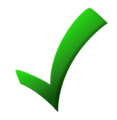 Corto plazo
6. Cambiar Las Métricas De Rendición De Cuentas Del Contratista De Mantenimiento Del Equipo – Completo
Plazo de finalización: 1 de julio de 2019
Beneficios: Aire más limpio y menos ruido

Progreso:
El personal de Metrolink incluyó nuevas métricas de rendición de cuentas como parte de los nuevos contratos de mantenimiento 

Resultados:
Requisitos insuficientes relacionados a los contratos referente a los impactos de la comunidad

Acciones tomadas:
Se implemento nuevo lenguaje contractual

Resultados:
Las evaluaciones se incluyen en el contrato (sanciones monetarias por incumplimiento de hasta $5,000)
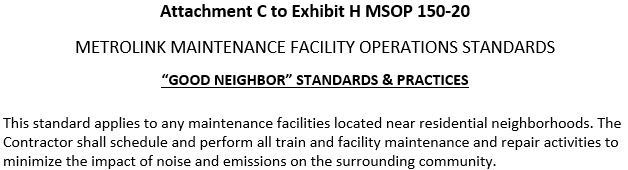 14
[Speaker Notes: Presenter:  Darrell Maxey, Chief, Mobilization, Transition and Special Projects  (slides 14-16)

Benefits: Cleaner air and less noise  

Progress:  
Metrolink staff included new accountability metrics as part of the new maintenance contracts which are being advertised 

Findings: 
Insufficient contract requirements pertaining 
       to neighborhood impacts

Actual language from document

METROLINK MAINTENANCE FACILITY OPERATIONS STANDARDS
“GOOD NEIGHBOR” STANDARDS & PRACTICES

This standard applies to any maintenance facilities located near residential neighborhoods. The Contractor shall schedule and perform all train and facility maintenance and repair activities to minimize the impact of noise and emissions on the surrounding community.
 
Actions taken: 
Revised new contract language

Results: 
Assessments are included in contract (monetary penalties for non-compliance up to  $5,000)]
8%
Medio plazo
7. Estudio De modernización De Flota – En curso
Plazo de finalización: Invierno 2020 para comenzar el estudio
Beneficios: Aire más limpio y menos ruido

Progreso:
Se desarrollo un borrador de alcance y programación del estudio
Se garantizo la financiación del estudio en el presupuesto del año 2020
El alcance identifica y recomienda mejoras para resolver las preocupaciones de los impactos de la comunidad

Resultados:
Se determinará una vez finalizado el estudio

Pasos siguientes:
Finalizar el alcance y el calendario 30 de septiembre de 2019
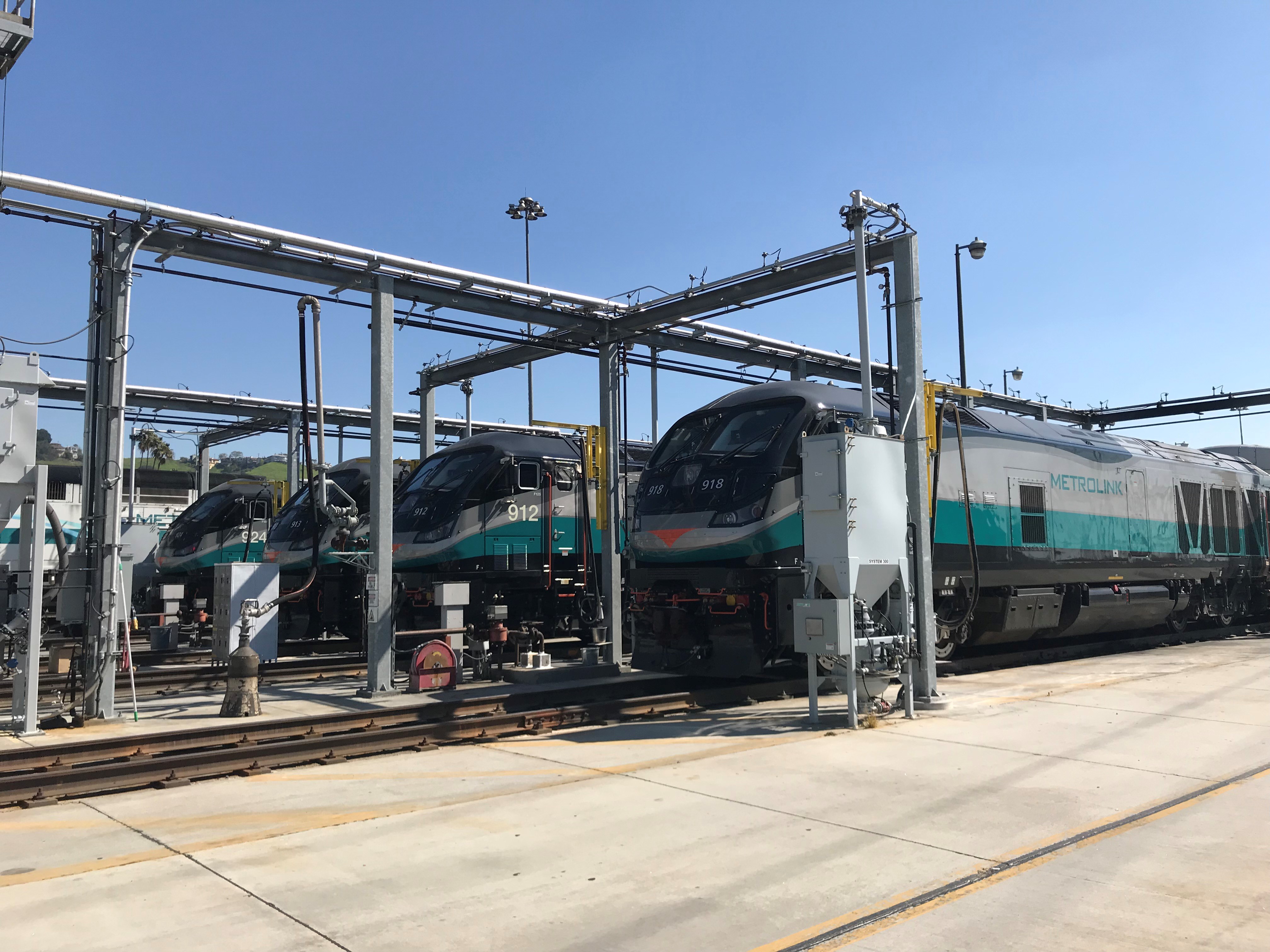 15
[Speaker Notes: Presenter: Darrell Maxey – Chief Mobilization, Transition and Special Projects, (slides 14-16)

Benefits: Cleaner air and less noise

Progress:  
Developed a draft of the study scope and schedule
Secured approval for study funding in FY20 budget
 Scope identifies and recommends improvements to address community impact concerns 

Findings:  
To be determined upon completion of the study

Next steps: 
Finalize scope and schedule Sept. 30, 2019]
8%
Plazo Mediano
8. Estudio de modernización de CMF – En curso
Plazo de finalización: 1 de noviembre de 2020
Beneficios: Aire más limpio y menos ruido

Progreso:
Se desarrollo un borrador del alcance y programación del estudio
Se obtuvo aprobación para los resultados del estudio en el presupuesto del año 2020
El alcance identifica y recomienda mejoras para abordar las preocupaciones de impacto de la comunidad
El personal se reunió con Advanced Engineering Group (fabricante de tecnología de campanas)

Resultados:
Se determinará una vez finalizado el estudio

Pasos siguientes:
Finalizar el alcance y el calendario para el 30 de septiembre de 2019
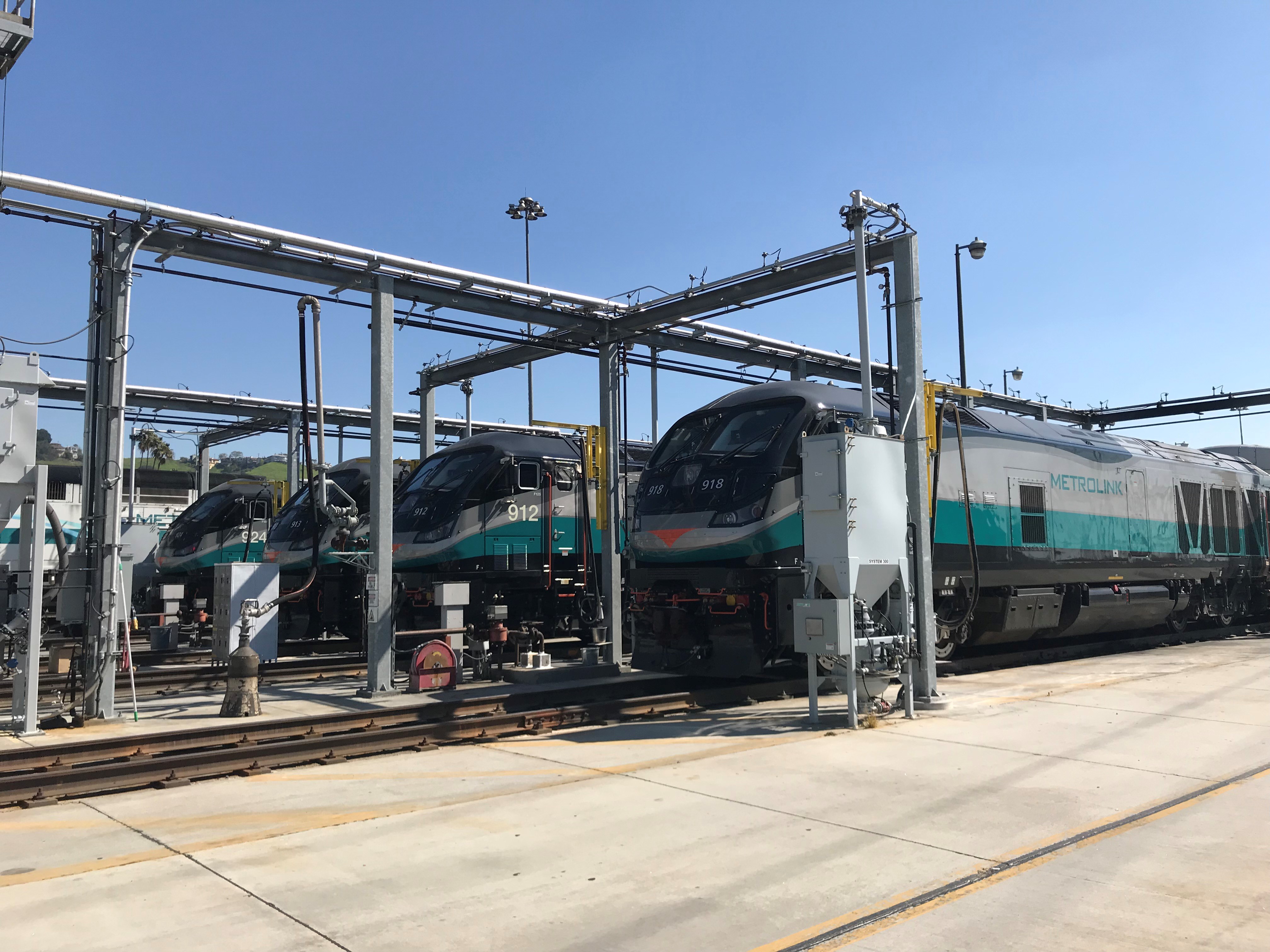 16
[Speaker Notes: Presenter: Darrell Maxey – Chief Mobilization, Transition and Special Projects, (slides 14-16)

Benefits: Cleaner air and less noise 

Progress:  
Developed a draft of the study scope and schedule 
Secured approval for study funding in FY20 budget
Scope identifies and recommends improvements to address community impact concerns 
Staff met with Advanced Engineering Group  (hood technology manufacturer)

Findings:  
To be determined upon completion of the study

Next steps: 
Finalize scope and schedule Sept. 30, 2019]
58%
Medio Plazo
9. Despliegue completo de 40 locomotoras de nivel 4 – En curso
Plazo de finalización: Verano 2020
Beneficios: Aire más limpio

Progreso:
23 locomotoras han sido desplegadas desde agosto de 2019
Se han decomisado 15 locomotores de Nivel O 

Resultados:
23 locomotoras de nivel 4 emiten 56.35 toneladas de NOx y partículas (PM), mientras que las 15 de nivel O emitían 243 toneladas de NOx y partículas (PM) al año.
Reducción de 76% en las emisiones

Pasos siguientes:
Despliegue de cuatro locomotoras adicionales antes del 31 de diciembre de 2019
First Time Riders
17
[Speaker Notes: Presenter: Justin Fornelli, Chief, Program Delivery (Slide 17) 

Benefits: Cleaner air 

Progress:  
23 locomotives have been deployed as of Aug. 2019
15 Tier O decommissioned  

Findings:
23 Tier 4 locomotives only emit 56.35 tons of NOx and particulate matter (PM) while the 15 decommissioned Tier O emitted 243 tons of  NOx and particulate matter (PM) per year
76% reduction in emissions 

Next steps: 
Deploy four additional locomotives by Dec. 31, 2019]
6%
Largo Plazo
10. Trabajar hacia un futuro de cero emisiones – En curso
Plazo de finalización: Comenzará tras la finalización del Plan de Modernización de la Flota a finales del otoño de 2020
Beneficios: Aire más limpio y menos ruido

Progreso:
Se reunió con las agencias principales de ferrocarriles y el contratista trabajando en locomotoras eléctricas de batería
Se asistió a un Taller de Células de Combustible de Hidrógeno
La Directora Ejecutiva moderado un panel de cero emisiones 

Resultados:
Se aprendio información sobre tecnologías nuevas

Pasos siguientes:
Asistir a talleres para obtener más información sobre locomotoras a batería
Identificar oportunidades de cero emisiones y desplegar las medidas posibles
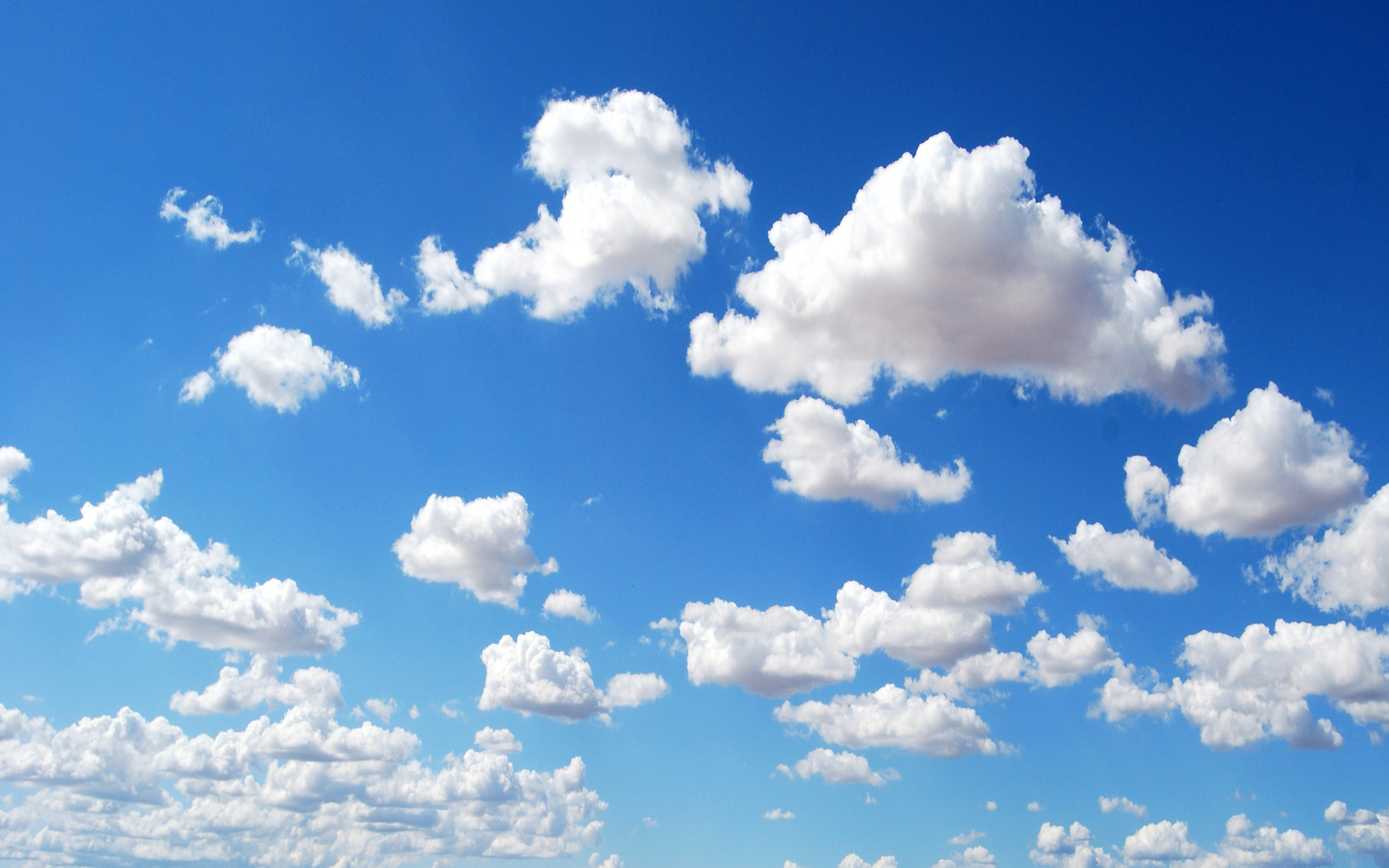 18
[Speaker Notes: Presenter: Darrell Maxey, Chief, Mobilization, Transition and Special Projects (slides 18-19)

Benefits: Cleaner air and less noise

Progress:  
Met with major railroads and consultant working on battery-electric locomotive
Attended a Hydrogen Fuel Cell Workshop 
CEO moderated zero emissions panel

Findings: 
Learned about possible new technologies

Next steps: 
Attend workshops to learn more about battery operated locomotives
Continually identify opportunities for zero emissions and deploy as feasible]
30%
Largo Plazo
11. Implementar nuevas medidas de rendición de cuentas en todo el sistema – En curso
Plazo de finalización: Primavera 2021
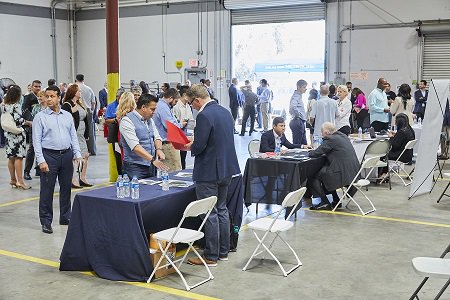 Beneficios: Aire más limpio y menos ruido

Progreso:
Publicación de la solicitud de propuestas para el contrato de operaciones agrupadas que añade responsabilidad y sanciones más pronunciadas para los contratistas que trabajan en el CMF
Julio 2019 – Evento de propuesta y visita al CMF para posibles proponentes

Pasos siguientes:
Las propuestas están pendientes el4o trimestre de 2019
Empezar el trabajo el 2021
19
[Speaker Notes: Presenter:  Darrell Maxey, Chief, Mobilization, Transition and Special Projects Progress (slides 18-19) 

Benefits: Cleaner air and less noise

Progress:  
Released request for proposals for bundled operations contract which adds accountability and steeper penalties for contractors working at CMF.
July 2019 - Proposal event and CMF tour given to prospective proposers

Next steps: 
Proposals are due 4th Quarter, 2019
Start work 2021 


Transition to Eric Hosey, COO/Rod Bailey, Deputy Chief Operating Officer]
Siguientes Paso
Lo que sigue
Octubre 2019 – El servicio adicional resulta en 1 tren más a través de CMF durante las horas de trabajo normales

Menos ruido de los motores Tier 4 cuando baja la temperatura

Derecho de paso compartido con la línea de carga y Amtrak asi que todo el ruido no viene de Metrolink.
20
[Speaker Notes: Presenter: Eric Hosey, Chief Operations Officer/ Rod Bailey, Deputy Chief Operating Officer 

October 2019 – Additional service results in 1 more train through CMF during normal work hours

Less noise levels from Tier 4 engines – cooler weather

Shared right-of-way with freight line and Amtrak


Transition to Mary McCormick (Facilitator)]
Comuniquese
Como Comunicarse Con Nosotros
metrolinktrains.com/community
communityrelations@scrra.net
 Línea directa 24/7 asuntos públicos: (213) 452-0400
Actualizaciones mensuales de CMF por correo electrónico
Próxima Reunión Comunitaria: febrero 2020
21
[Speaker Notes: Presenter: Mary McCormick, Meeting facilitator – the Panel Discussion will begin 

 Start Q &A session with panelists

You can connect with us on the Internet, by email and by phone.  We will also be providing updates on the CMF for those who are interested via email. (Keep this slide up during Q&A)]
Nos gustaría agradecer a todos los residentes, asociados y socios por su apoyo en permitir que Metrolink sirva a la comunidad. Además, estamos enormemente agradecidos a todos los participantes por su tiempo, perspicacia y disposición a desafiar las opiniones.